Title IX Training
Investigations
Darren G. Gibson
Shareholder, Littler Mendelson P.C. January 19, 2022
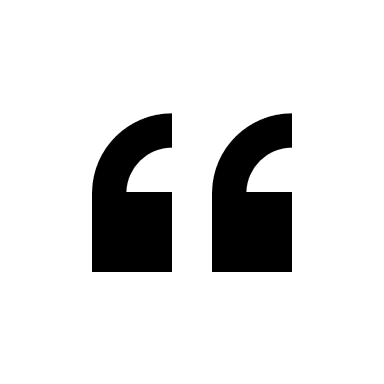 Condemnation without investigation is the height of ignorance.
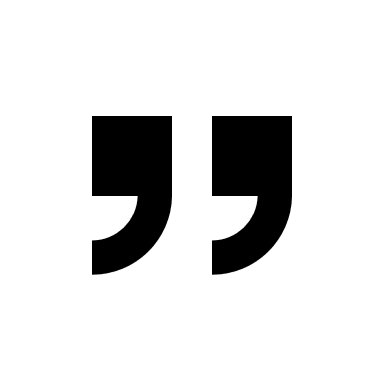 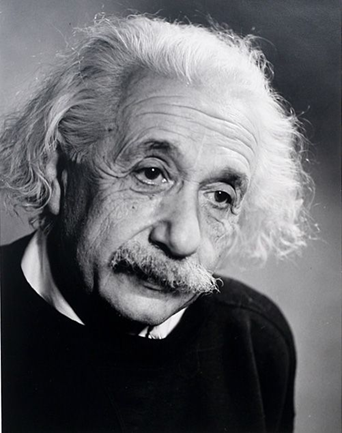 Albert Einstein
2
Agenda
Strategy for planning an investigation
Documenting the investigation
Gathering evidence 
Interviews and interviewing techniques
Handling Special Situations
Delicate Subject Matters
Emotional Interviews
Hostile Parties and/or Advisors
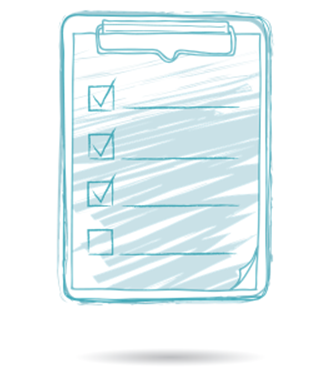 3
Agenda
Drafting the Report 
Testifying at the Live Hearing: Investigator as a Witness
Ensuring Equitable Treatment of the Parties
Trauma-Informed Investigations
Dealing with Consent, Coercion, and Incapacitation
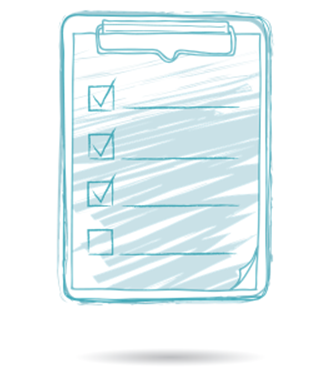 4
A “Good” Investigation Defined:
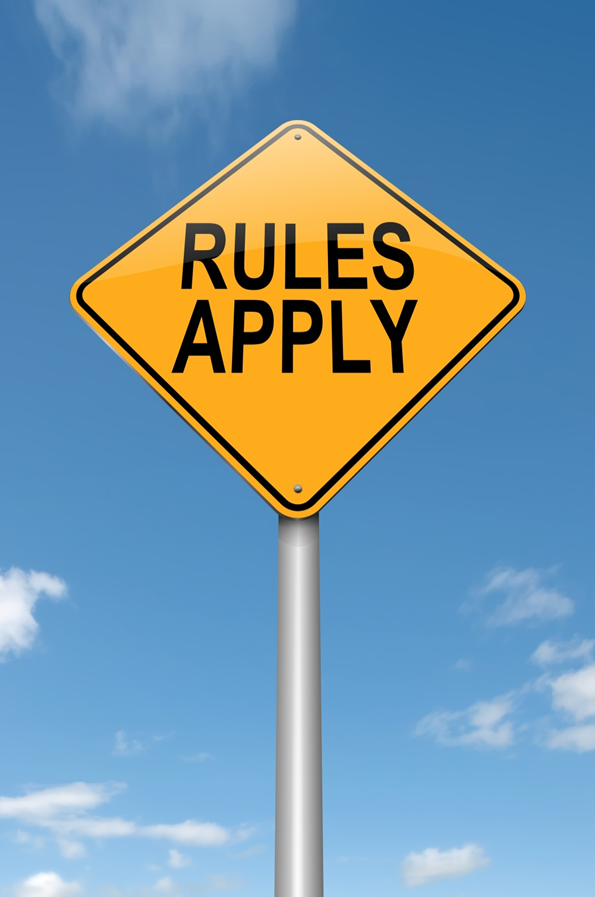 Backed by policy with compliant procedure
Timely investigation
Speak with Complainant
Interview witnesses
Speak with Respondent
Documented interviews
Documents collected and secured
Thorough report based on objective facts
5
Visualizing the Investigation Process
6
Planning the Investigation: A Written Plan
Who are the Parties; What is alleged?
E.g., Student stalking Student; Teaching Assistant sexually harassed Student; Supervising Faculty retaliates against Staff for opposing Sex Discrimination
Determine applicable policies and procedures.
Is this a Title IX or Non-Title IX Investigation?
Identify evidence for preservation/collection and relevant custodians.
Human Resources, IT Department, Campus Security
Identify interviewees, set proposed order, and schedule.
E.g., Parties, fact witnesses, background witnesses
Identify required notices, deadlines, and events.
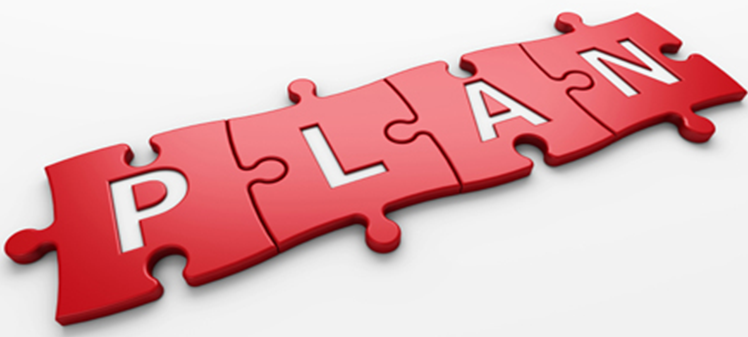 7
Step 1: Identify the Issues
Enter
Identify the Issues
Specific allegation(s)
TSUS Policy & Applicable law(s)
Select the Means
Other means
Interviews
Documents
8
Step 2: Identify Material Evidence
Emails on TSUS email system
Text messages, social media posts, emails, and documents in possession of parties (if material)
Personnel files
Student disciplinary records
Video surveillance of buildings
Police and medical records (if available)



Materiality depends on the specific allegations.
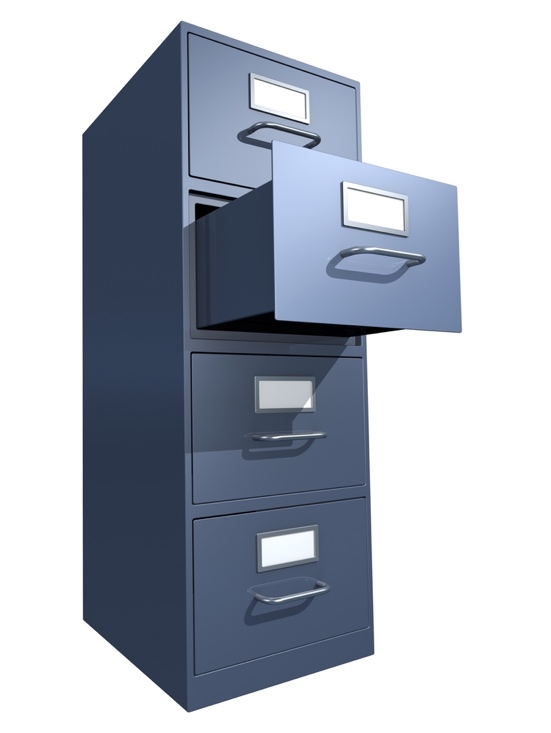 9
Step 3: Identify Material Witnesses for Interviews
Complainant
Respondent
Witnesses to actual event
Witnesses to related events before or after the actual event
Witnessed identified by parties with material knowledge 
Persons outside of Component
E.g., Police officers, SANE nurse, family
Experts in specific area 
E.g., sexual assault, alcohol induced amnesia
10
[Speaker Notes: Could be co-workers, friends, classmates, former employees/students]
Step 4: Begin the Chronology
11
[Speaker Notes: Chronologies are extremely useful in investigations.
Excellent way to distill information, identify critical evidence, and inconsistencies in testimony.
Also helpful in avoiding bias by presenting all information on equal footing.
Helps in drafting report, as the story is in the chronology.]
In Support of the Chronology
Chronologies are extremely useful in investigations.
Excellent way to:
Distill information; 
Identify critical evidence; and 
Spot inconsistencies in testimony.
Helps avoid bias by presenting all information on equal footing.
Helps in drafting report, as the story is in the chronology.
12
Scenario: Plan the Investigation
Complaint:
I am a faculty member in the Engineering Department. We are conducting solar power research in collaboration with SunPower Co. Last week, we held a kickoff meeting at SunPower’s headquarters in Oklahoma, followed by a dinner at the CEO’s home. Numerous Component and SunPower representatives were present. That night, our Department Chair drank too much, and I told him he needed to calm down before he did something stupid. 
The next day, SunPower’s Business Manager and CFO informed me that the Chair went into the kitchen later in the evening and found the young, beautiful Business Manager cleaning up. He allegedly grabbed her butt and had to be forcibly removed from the situation by SunPower’s CFO, who observed the incident. He then made a derogatory comment to the CFO about him being Muslim and from the Middle East. The Business Manager and CFO are now very uncomfortable and do not want the Chair to come to our meetings. I don’t blame them. Something needs to be done, as the Chair’s conduct is threatening the research project.
13
Gathering Evidence
Components bear burden of gathering adequate evidence to reach a determination.
Gather records from the appropriate custodian;
Gather records from the Parties;
Confidential treatment records require record holder’s consent.
Gather electronic evidence:
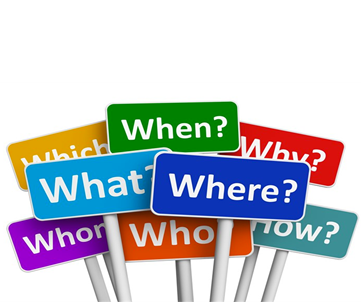 System e-mail
Stored email
Instant/Text Messages
Phone logs			         

Video footage
Social media
Internet searches		
Voicemail
14
Best Practices for Gathering Electronic Evidence
If TSUS email is important evidence, work with your IT department to preserve and search emails using search terms and date restrictions.
Preserve and search other material electronic evidence. 
TSUS document system. 
TSUS-issued computers and phones. 
Search history while using TSUS network.
Work with facilities to determine if relevant video surveillance exists.
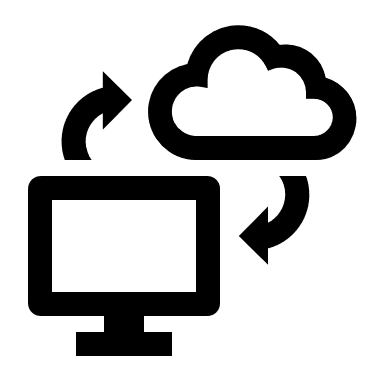 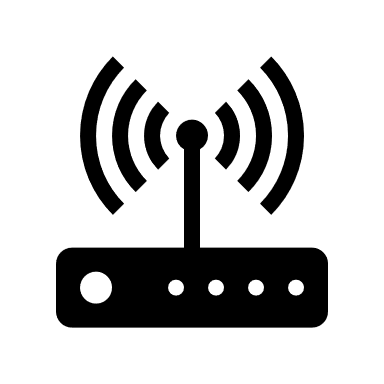 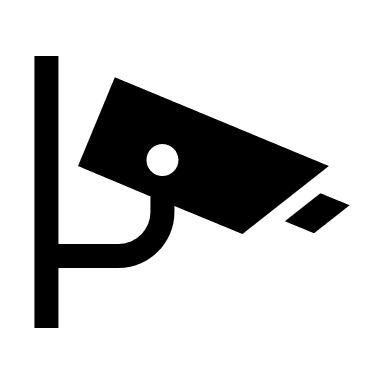 15
Best Practices for Gathering Electronic Evidence
For text messages, request each party provide the entire text conversation for a given period.
Establish a protocol with your IT department for best practices to provide texts from iMessage or third-party apps to investigators.
Develop clear written instructions you can provide to parties and witnesses. 
Establish similar protocols for social media.
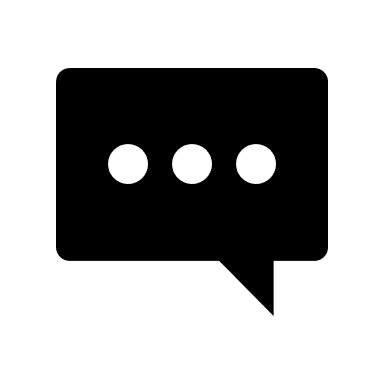 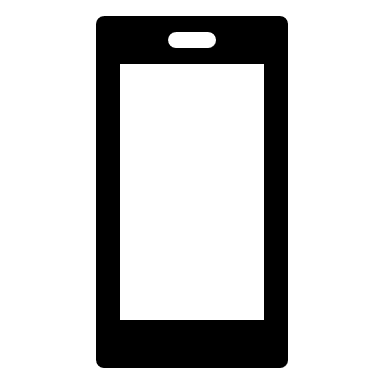 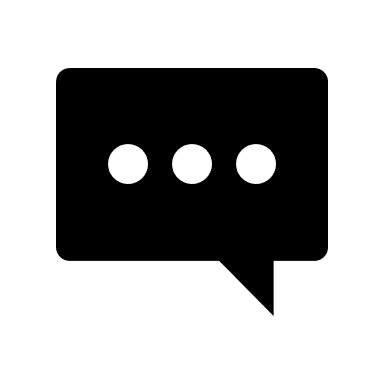 16
Right to Present Evidence
Even though the burden is on the Component to gather sufficient evidence, the Parties must be given an equal opportunity to present exculpatory and inculpatory evidence.

Inculpatory: Supports a finding of responsibility. 

Exculpatory: Supports a lack of responsibility.
17
Scenario: What Electronic Evidence Do You Gather?
18
Scenario: What Electronic Evidence Did You Gather?
Text messages between Complainant and Respondent.
Facebook communications between the Parties.
Emails regarding staying late and quality of work product.
Emails with HR regarding termination.
Chair’s computer for pornography search.
19
Evidence Logs
Create an evidence log to track evidence collected, where it was received from, and some information about the evidence.
Evidence logs help at the summarizing phase
Shows your work
20
Interviews: Preparing for the Interview
Outline the discussion topics with specific questions on key points.
Introduction.
Context, roles, confidentiality, non-retaliation.
Background and connection to parties.
General understanding of parties’ relationship and history.
Timeline and details of specific allegations (and documents)
Additional material facts and context.
E.g., personal experience with Respondent.
Ask if there is anything else?
Conclusion.
Identify material documents you need to discuss with the witness and have copies ready.
21
Documenting the Interview
Be prepared:
Written outline of allegations
Written list of basic questions organized by allegation
Space for “parking lot” issues
Typed or hand-written?
Record non-verbal information:
Body language 
Cooperation level 
Forthcoming or elusive
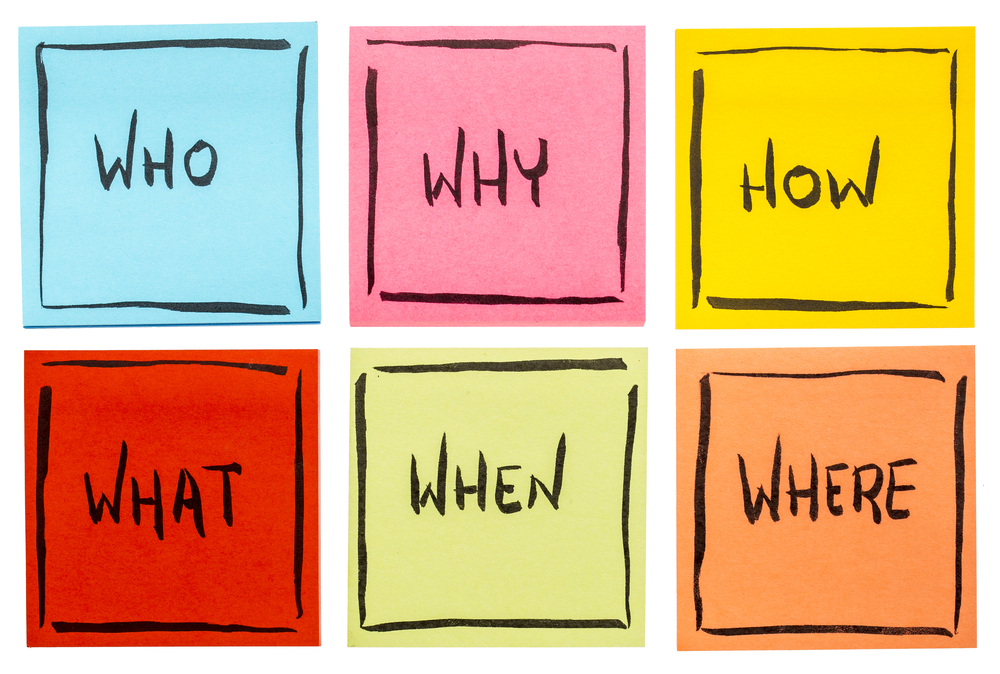 22
Documenting the Investigation
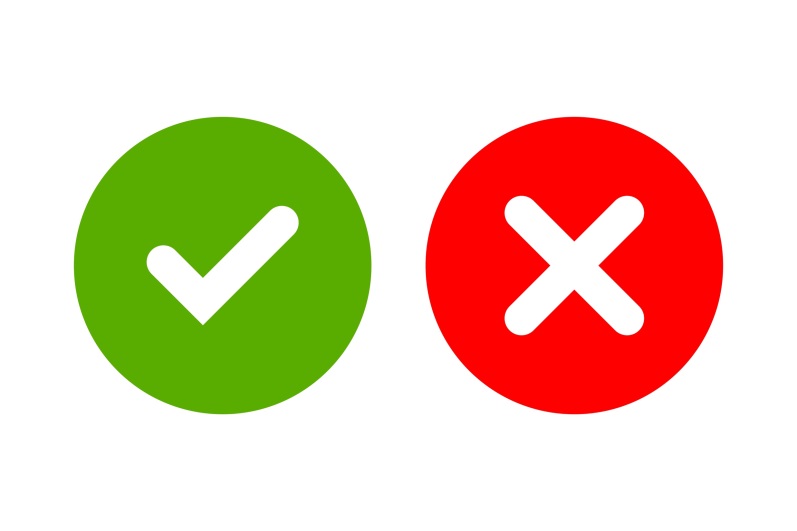 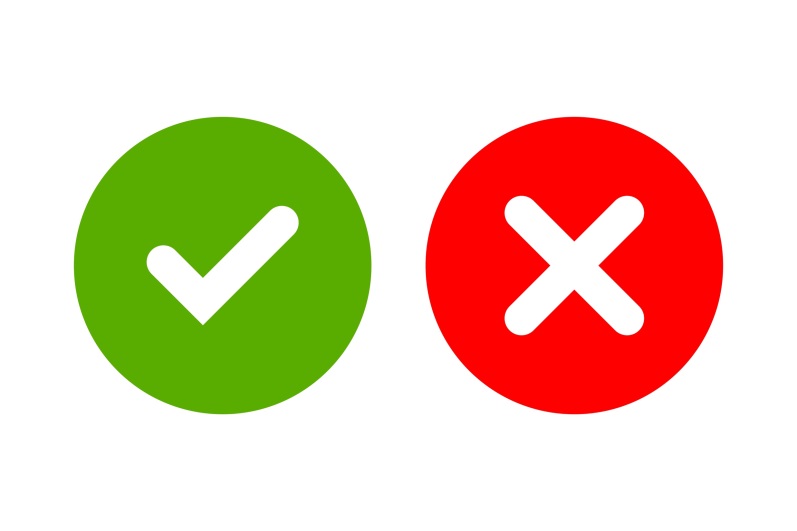 DO 
Write objectively
Summarize knowledge
Use quotes
Document specific responses to key questions and evidence
Document material facts about credibility
DON’T 
Make conclusions about facts and credibility 
Use quotes as shorthand
23
Key Issues in Interview
Who is in the room?
Have two persons present for Complainant/Respondent interviews in delicate cases such as sexual assault or serious faculty misconduct.
Interviewer gender diversity helps in M/F sexual harassment or sexual assault cases, particularly for Complainant and Respondent.
Order
My preference is Complainant, Key Witnesses, Respondent, Additional Witnesses, and Follow-up.
Format
In person preferred, particularly for Parties (but video if necessary).
Other witnesses by video or telephone, as needed.
24
Opening the Interview
Introduction
Tell interviewee your name, title, and role as a neutral factfinder for Component.
Provide short statement of meeting’ purpose but maintain confidentiality.
Explain to witness that they are not in trouble.
Address confidentiality
Address confidentiality in context of investigation and the report. 
Explain witness confidentiality is not guaranteed; Report identifies witnesses.
Address non-retaliation
Explain witnesses protected from retaliation and reporting process.
Questions  
Ask if there are any questions about the process before you get started.
25
Key Topics to Cover
Interviewee name, title, position  
Interviewee’s background with the Parties 
Understanding of Complainant’s concerns/allegations 
Awareness of facts, documents, or persons related to allegations
Who, what, when, where of incident
Persons involved in incident, including names/relationships of other material witnesses
Post-event communications with Complainant or Respondent
Any reason for bias against either Party
26
The Funnel Technique
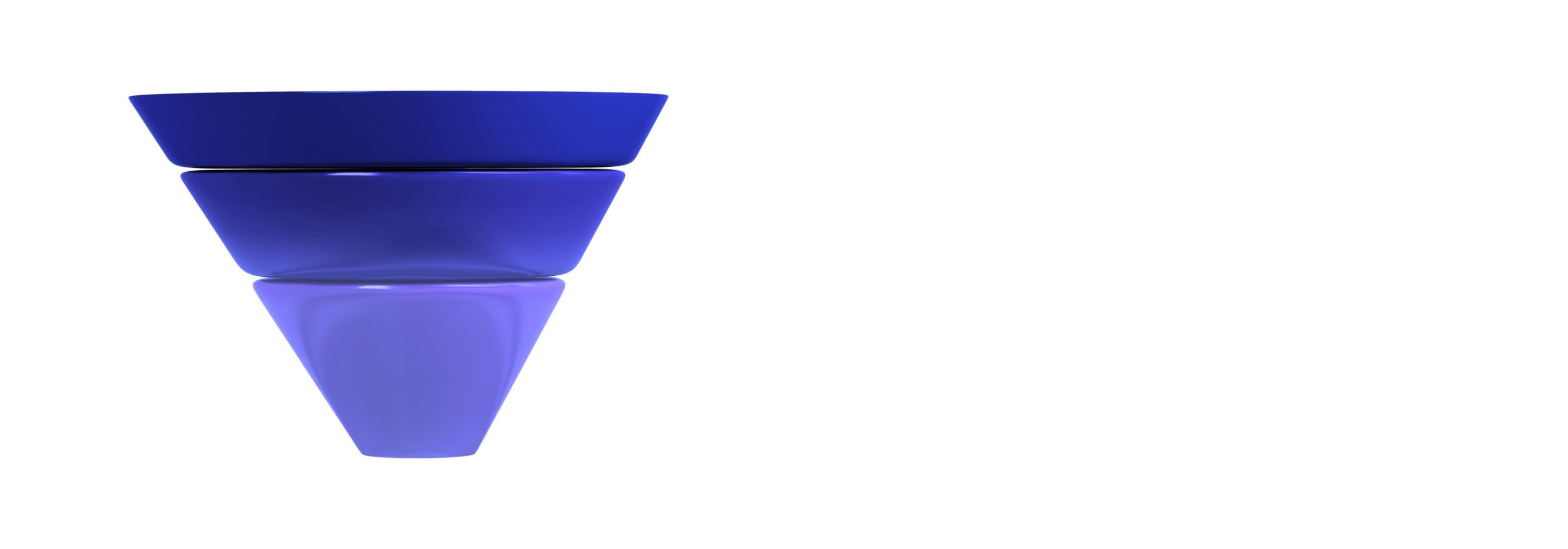 Use “Funneled” Questioning
Open-ended phase
Clarification phase
Pinning-down phase (i.e., closing the door)
OPEN
CLARIFICATION
PINNINGDOWN
27
Opening Questions
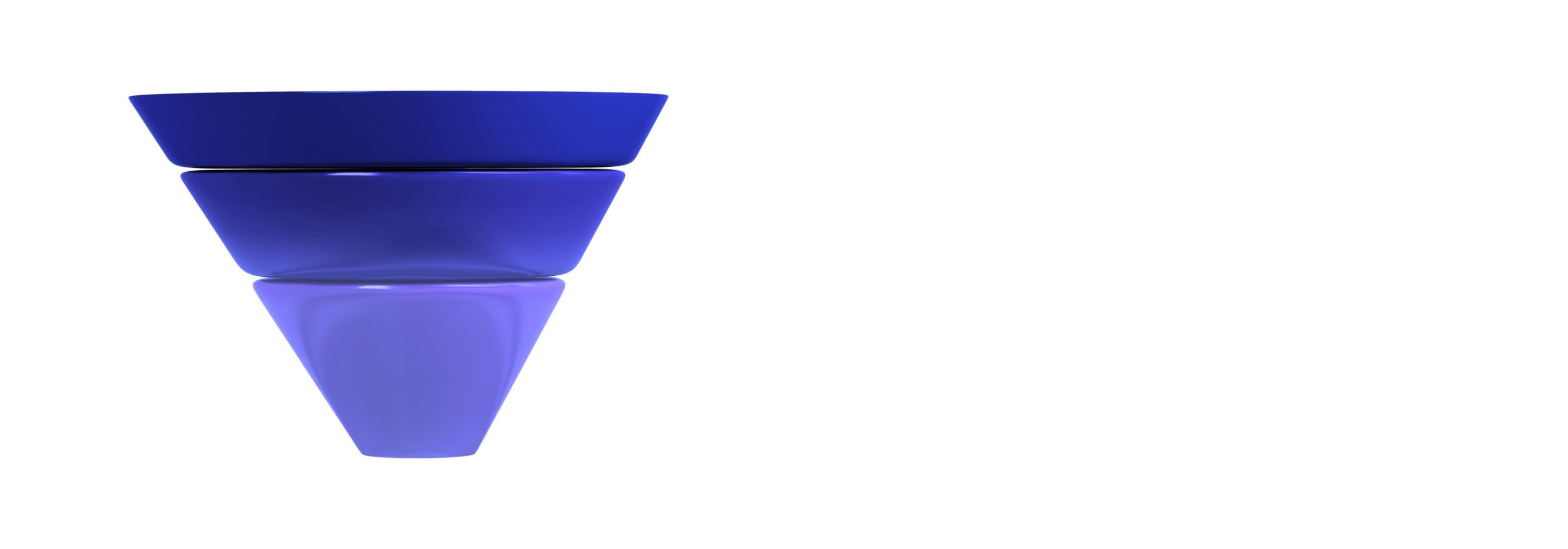 Ask open-ended questions:
“How would you describe your relationship with your supervisor?”
“What do you remember about the party?” 
Aim for all material evidence aboutallegations.
Identify ways to refresh witness’ memory: 
E.g., documents; emails.
Make sure the witness fully answers questions. 
Ask: “Do you remember anything else?”
OPEN
CLARIFICATION
PINNINGDOWN
28
Clarification Questions
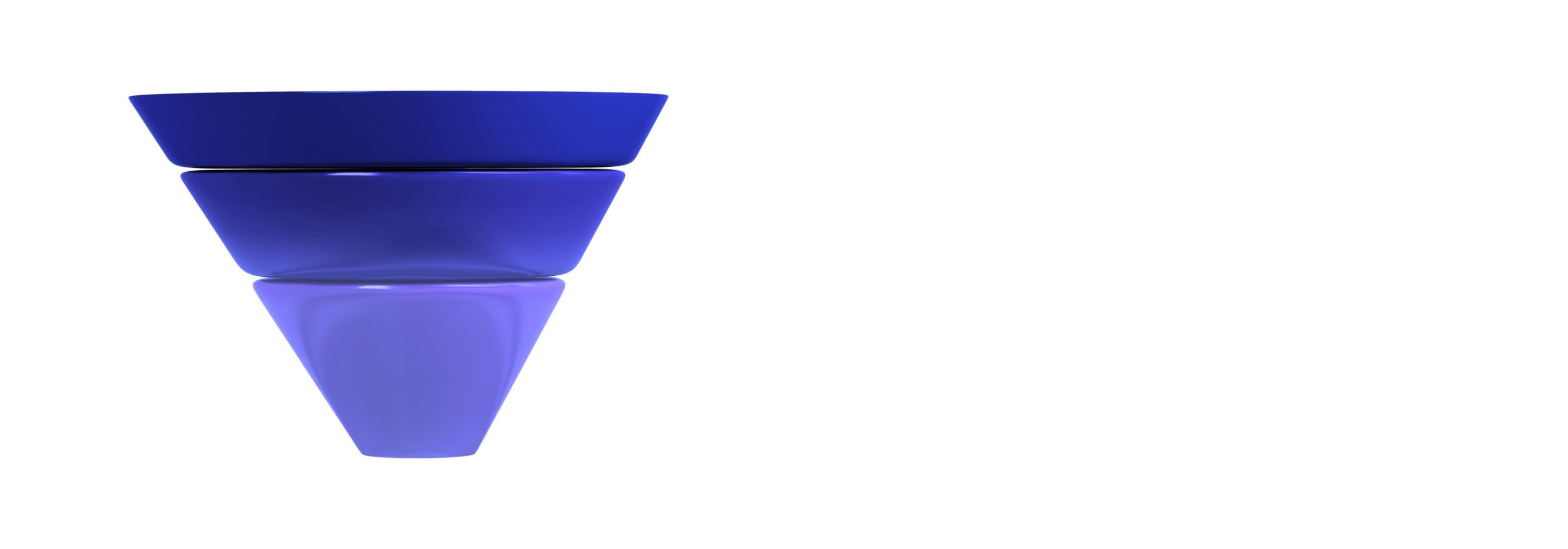 What? Who? Where? When? 
Don’t disrupt a train of thought.
Use active listening: 
Don’t be wed to your outline.
Listen for subtle changes to answersand clarify.
Follow up on cues:
Watch for eye contact and body language.
Summarize so witness can offer facts that were left out.
OPEN
CLARIFICATION
PINNINGDOWN
29
Pinning Down the Interviewee’s Statements
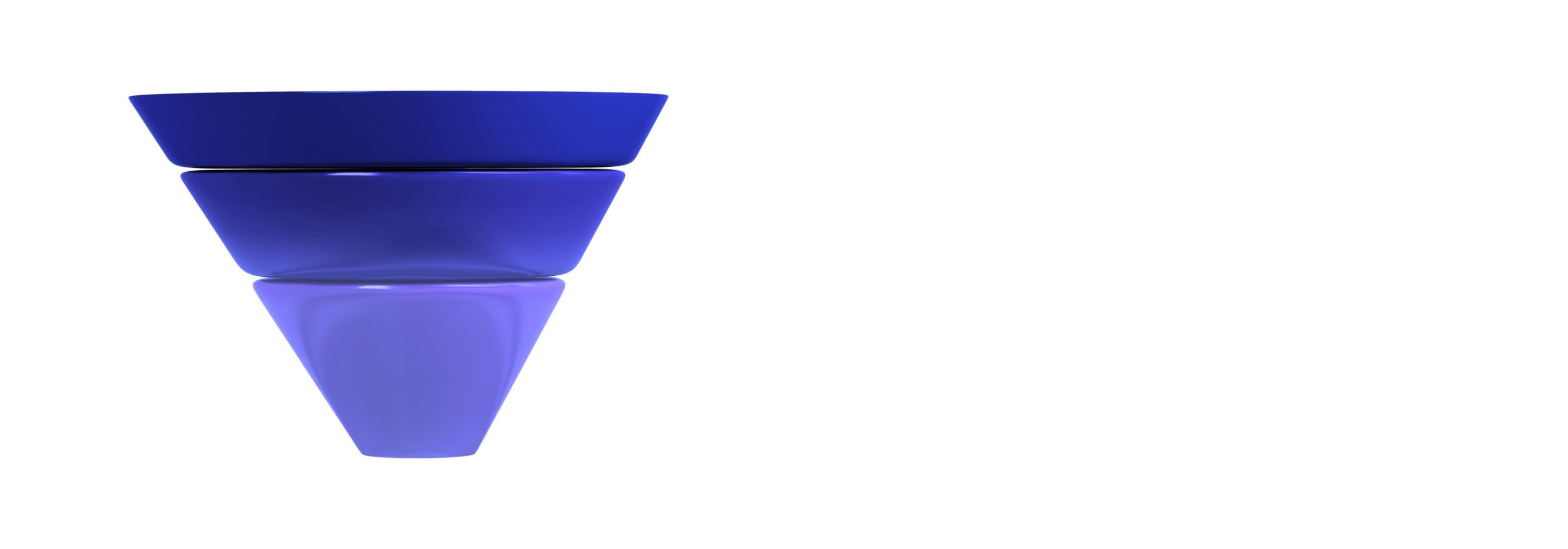 Close the door and exhaust subject.
Get final answers.
Ask whether there are any documents supporting witness’s testimony.
Encircle knowledge with wrap-up questions:
“Is there anything else?”
“Is there anything you thought I would ask you about that we haven’t covered?”
OPEN
CLARIFICATION
PINNINGDOWN
30
Scenario: Alleged Student Sexual Assault
Complaint from Emma:
Malik and I are undergrads in the same major, and we have been dating for three months. We were not having sex because of my strong religious beliefs against premarital sex. Malik has no concerns about premarital sex and would like to have sex with me but for my beliefs. On Saturday night, I went to a party at my sorority house and got pretty drunk from too many tequila shots. I live at home with my conservative parents and couldn’t go home. Malik’s apartment is close to the sorority house, so a sorority sister walked me to Malik’s apartment to sober up after the party. Shortly after I got to his apartment, I passed out and don’t remember anything else that happened that night. The next morning, I woke up and was naked in his bed and it was clear we had sex. When I confronted Malik, he told me we had sex. He had sex with me without my consent. I was passed out and don’t remember anything.
31
Case Study: Interviewing the Complainant
Assume you’re interviewing Emma and you’ve gotten through introductions, confidentiality, and background.
How would you use the funnel method to ask her about the night in question?
How would you start?
What type of clarifying questions would you ask?
How would you close the loop to ensure you have all material information?
What type of “anything else” questions might you want to ask?
What type of questions would you ask about other material evidence?
32
Scenario: Alleged Student Sexual Assault
Malik’s Response:
I did not have sex with Emma without her consent. She’s my girlfriend, and we have been dating for about three months. Late Saturday night, she showed up at my apartment, with a smell of alcohol on her breath. She said she had been at a frat party and got “wasted” on tequila. She also said that being around all the guys at the frat party got her “really horny.” She told me that she wanted to stay the night and have sex with me. I told her I thought she wanted to wait for religious reasons, and she said she couldn’t wait any longer and wanted to take our relationship to the next level. While she had clearly been drinking, she was aware of her surroundings and was asking me to have sex with her. I agreed, and we had sex and went to sleep. The next morning, Emma got up and said that she did not remember anything after she left the fraternity house. When I told her what happened, she accused me of taking advantage of her and having sex without her consent.
33
Case Study: Interviewing the Respondent
Now assume you’re interviewing Malik and you’ve gotten through introductions and background.
How would you use the funnel method to ask the him about the night in question?
Where would you start?
What type of clarifying questions would you ask? 
How are they different than questions you asked Emma?
What type of “anything else” questions might you want to ask him?
34
Useful Questions
PURPOSE
QUESTION
“Let me give you this information so that you can respond.”
Refreshes recollection and provides a chance to respond.
“Is there anything else that you would like to add to this?”
Gather full story, including context and background.
35
Useful Questions
PURPOSE
QUESTION
“Is there any other evidence that would help us resolve this?”
Uncover documents andseals off “universe of facts”
“Is there anyone else we should speak with about this claim?”
Chance to provide response and create witness list
36
Useful Questions
PURPOSE
QUESTION
“It’s been reported that you said X,Y, or Z.”
Responding to denial; corroboration
“Why would someone make these allegations if they are not true?”
Uncover bias and potential credibility issues with witness
37
Closing the Interview
Thank the Interviewee
Thank you for your time in this serious and important process. 
Your participation helps support Component’s compliance in this area and ensures we address serious allegations promptly and fairly.
Keep Communication Open
Please feel free to contact me if you recall any other details or information.
Preserve Evidence
Please remember you are not to destroy or alter documents or information.
Confidentiality and Retaliation Reminder
You are also protected by Component’s non-retaliation policy. Do not hesitate to contact me if you have any concerns in that regard.
Reminder of Component confidentiality policy.
38
Interviewing Best Practices
Avoid confrontational or accusatory questions.
Maintain objectivity: Do not admonish or reprimand even if troubling conduct is revealed. 
Don’t agree or disagree with what you’re hearing. 
Instead, use a non-binding, non-committal clause such as “I understand.”
Don’t lead witnesses. 
E.g., “. . . And then you heard Bud say . . .”
Repeat important questions with different wording.
Tests witness credibility: Does the witness provide the same answer?
Use silence after a question as a technique to encourage reticent witnesses to start talking; People often feel a need to "fill" silence.
39
Interview Minefields, Curveballs, and Delicate Situations
40
Personal Topics, Emotional Interviews, Hostility
Stay levelheaded and rework your strategy. 
When an Interviewee does not answer a question, ask more:
Would you like me to phrase the question another way?
What do you think I am asking you?
Will you tell me why you do not wish to answer?
Do you need a moment to gather your thoughts?
Remember effects of trauma can impact the interview or the interviewee may be embarrassed. 
Remind disruptive Advisors of their role in the proceedings. End the interview if disruptions persist.
41
Employee Interviews: Garrity Warnings
Garrity v. New Jersey and its progeny outline boundaries for public employers when conducting employee witness interviews in internal investigations that raise potential criminal liability. 

Garrity rights protect public employees from compelled self-incrimination during investigatory interviews conducted by their employers.
“The protection of the individual under the Fourteenth Amendment against coerced statements prohibits use in subsequent criminal proceedings of statements obtained under threat of removal from office, and that it extends to all, whether they are policemen or other members of our body politic.”
42
Garrity Warnings
Practically, Garrity prohibits public employers from both:
(1) Compelled cooperation with internal investigations by threat of job loss; and
(2) Requiring employees waive Fifth Amendment rights against self-incrimination by allowing use of interview information in criminal proceedings.
Two options. Employers can either:
Compel cooperation by providing immunity from use of testimony in criminal proceedings, but terminate employees still refusing to answer questions; or 
Make it clear that participation in the questioning is voluntary and the employee will not be disciplined for failing to answer questions, but any answers may be used in criminal proceedings.
43
Garrity Warnings
Employers cannot draw adverse inferences with respect to underlying conduct to justify termination merely based on the failure to testify alone. 
However, employers may draw adverse inferences where probative evidence of guilt is not otherwise addressed by the employee.
Precedent supports suits against state actors who inflict constitutional injury by violating employees’ Garrity rights in internal investigations thus resulting in improper use of statements in criminal proceedings.
Law enforcement requests for documents and witness statements created during internal investigations may raise Garrity concerns.
Be cautious about sharing interview notes with criminal authorities. Consult with attorneys.
44
Summarizing Evidence
Components must provide Parties and their Advisors an equal opportunity to inspect and review all obtained evidence directly relating to the allegations once fact gathering concludes.
“Directly relating” includes more than just relevant evidence. 

Parties have a right to respond to evidence in a meaningful way, so summaries must provide enough information to facilitate response.

Use your Chronology to build the summary.
45
The Investigative Report
Purpose:
Record of investigation steps and evidence collected. 
Writing process can clarify analysis and uncover additional questions. 
Likely used to justify action based on findings.
E.g., dismissal, reprimand, etc.
May be cited in legal proceeding, OCR investigation, or other related proceeding.
Must consider a Party’s response to evidence.
46
Critical Tasks of an Investigative Report
Third parties must be able to understand full picture without outside explanation.
Document factual findings objectively and accurately.
Avoid unnecessarily controversial commentary.
Provide enough information for Decision Makers tomake a determination. Discuss:
All allegations raised;
Applicable policies discussed;
Material evidence, findings, and reasoning forrelevancy determinations.
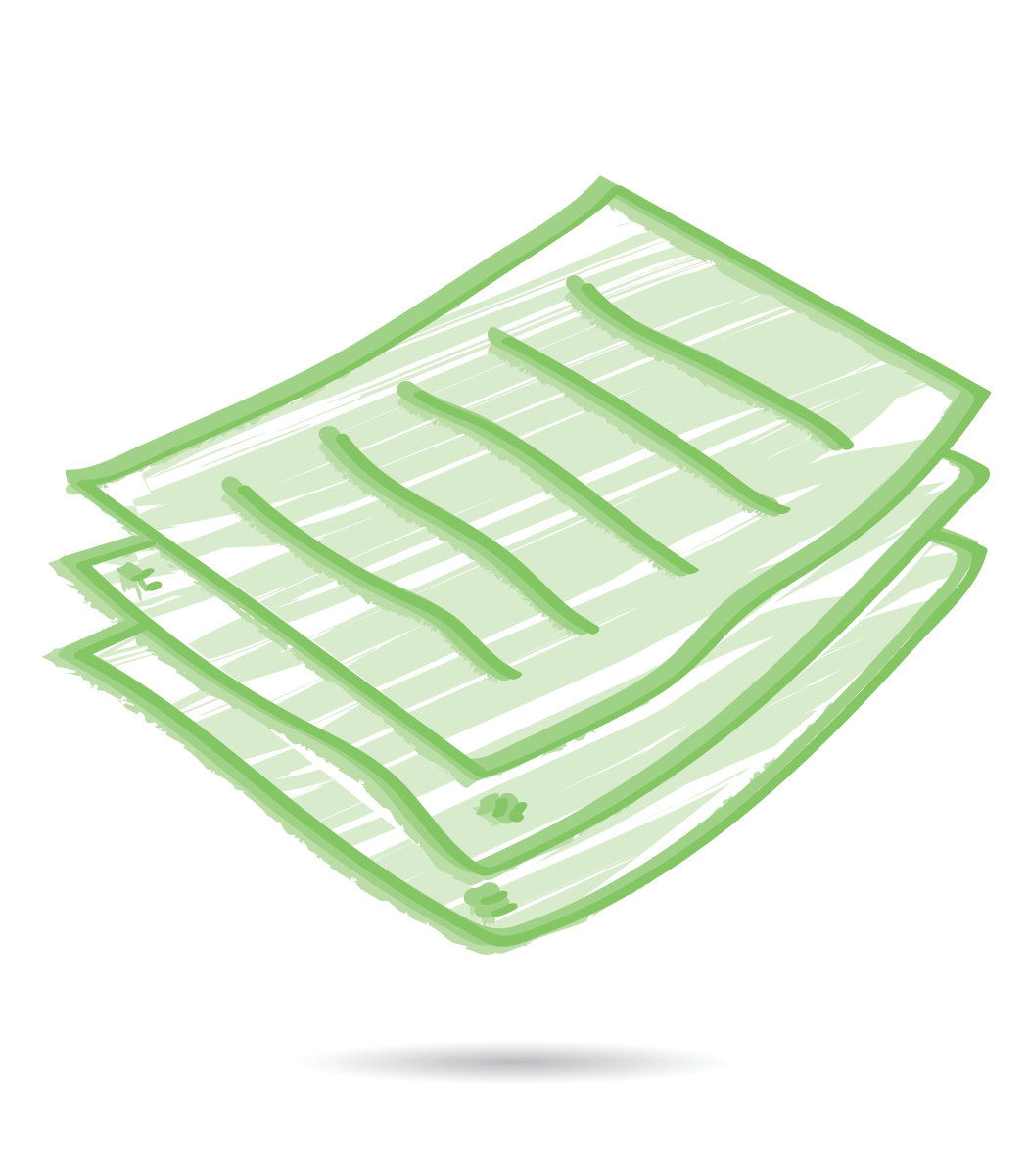 47
Proposed Report Outline
Executive Summary
Summary of Allegations and Applicable Policies
Timeline of Investigation
Witness Identified Interviewed
Witness Credibility Determination
Additional Evidence Considered
Summary of Witness Interviews and Evidence
Not copied interview notes.
Parties’ Response to Evidentiary Record
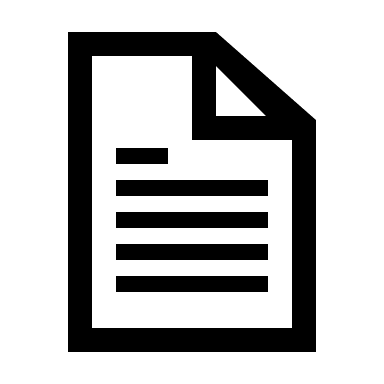 48
Drafting the Investigative Report
Basics
Document investigation chronology: Note interviews conducted, documents reviewed, and evidence examined.
Summary of Evidence
State facts, not conclusions.
Avoid opinions, rumors, hearsay.
Give concrete examples.
Attach key evidence as exhibits; acknowledge conflicting evidence. 
Acknowledge when credibility assessment is required; explain basis. 
Conclusions
None. That is the Decision Maker’s job.
49
Drafting the Report
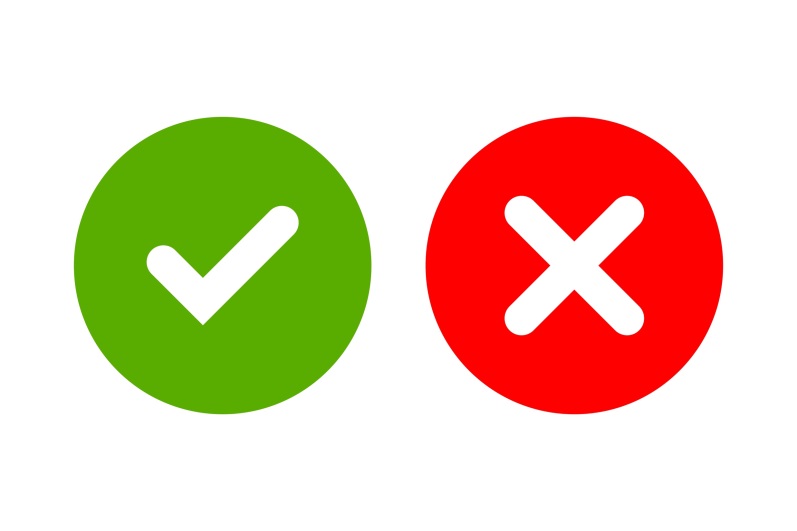 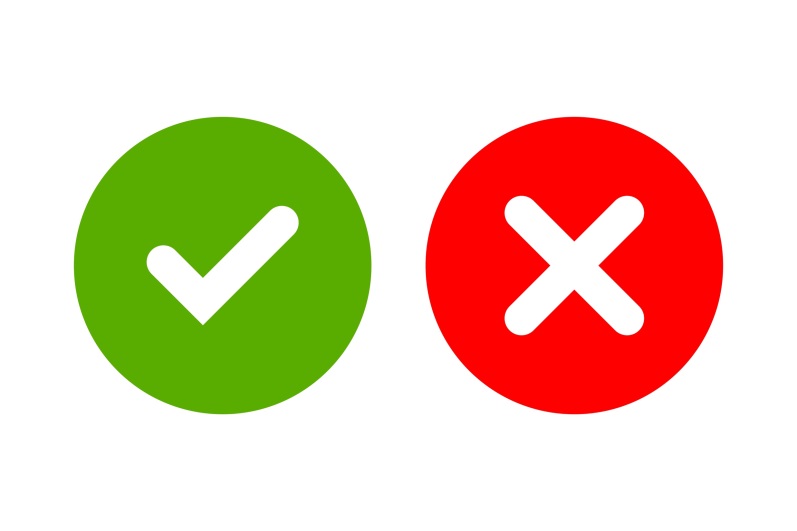 DO 
Use objective language.
Be as detailed as possible.
Group together logically.
DON’T 
Reach conclusions.
Put words in a Party’s mouth.
Rely on stereotypes.
50
Credibility Assessments
Investigative report may contain Investigator’s credibility assessments
Go through applicable credibility factors inreport when making credibility assessments. 


Apply factors to specific statements and/or witnesses.
Clearly explain why one party or witnessappears more credible than another. 
Decision Maker not bound by Investigator’sassessments.
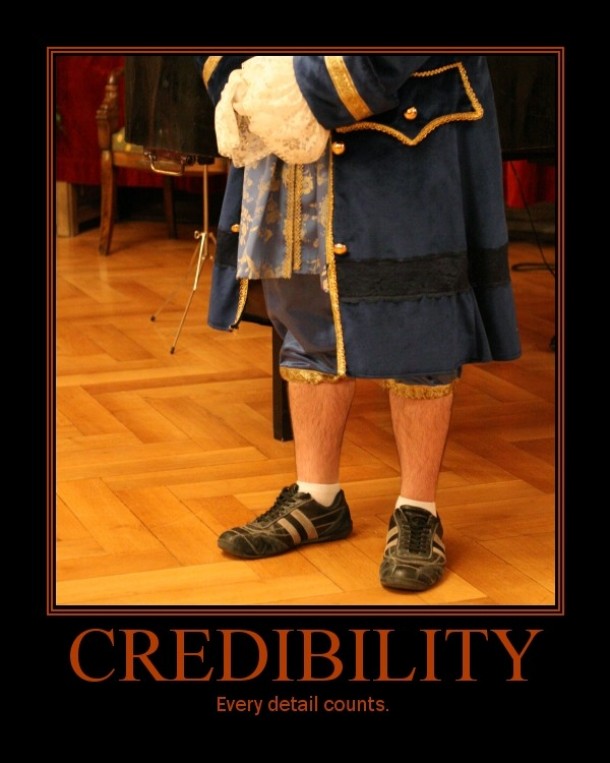 51
[Speaker Notes: Credibility factors (see EEOC Enforcement Guidance: Vicarious Liability for Unlawful Harassment by Supervisors)
Inherent plausibility: Is the testimony believable on its face? Does it make sense?
Demeanor: Did the person seem to be telling the truth or lying?
Motive to falsify: Did the person have a reason to lie?
Corroboration: Is there witness testimony (such as testimony by eye-witnesses, people who saw the person soon after the alleged incidents, or people who discussed the incidents with him or her at around the time that they occurred) or physical evidence (such as written documentation) that corroborates the party’s testimony?
Past record: Did the alleged harasser have a history of similar behavior in the past?]
Common Issues with Investigative Reports
Insufficient Structure
Use sections and headings to help guide readers and your own writing.
Delineate between applicable policies, investigation process, outcome of interviews, and factual findings.
Lack of citations to evidence
Cite only to key documents that tell the story; Attach as exhibits. 
Failure to clearly delineate the claims and conclusions
Identify each specific claim, definition, relevant facts and outcome.
Doesn’t show policy was followed in conducting investigation
Go through process and show compliance with all notice and investigation requirements (with accompanying policy citations).
52
Common Issues with Investigative Reports
Failure to recognize both sides 
If there is a dispute in the facts, recognize it and address it. 
Credibility determinations are not explained
Recognize and discuss credibility assessment factors when credibility matters. 
Citing jury instructions in footnotes provides reliability to credibility assessments.
No narrative of chronology of events
Reports often merely repeat evidence gathered then make determination. 
Reports should tell the story of what happened using preponderance standard.
53
Investigator as a Witness: Testifying at the Live Hearing
The Investigator can be called as a witness during the Live Hearing.
Investigator’s role is limited to summarizing evidence in report and serving as a witness;
Subject to being called as a witness and questioned by decision-maker and parties’ advisors;
Not allowed to ask questions of witnesses during hearing.
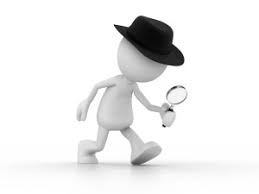 54
Ensuring Equitable Treatment of the Parties
Treat Parties equitably throughout the Grievance Process.
This does not mean Parties are asked identical questions or can only submit an equal amount of evidence.	
It means:
Acting without bias, conflict of interest, or stereotypes;
Adhering to established processes;
Applying investigation procedures equally;
E.g., deadlines
Adhering to presumption of non-responsibility for Respondent;
Being mindful of unique stress and trauma each Party may be under.
55
Trauma Informed Investigations
What is a trauma-informed investigation?
Considers the potential neurobiological effects of trauma. 
Goal: Objective and impartial investigation that minimizes reliance on sex stereotypes and generalizations.

Why follow trauma-informed practices?
Safety: 
Avoid re-traumatization and perpetuating a hostile environment.
Accountability: Conduct better investigations
Required by state law for university peace officers. 
Texas Education Code §51.288 (HB 1735).
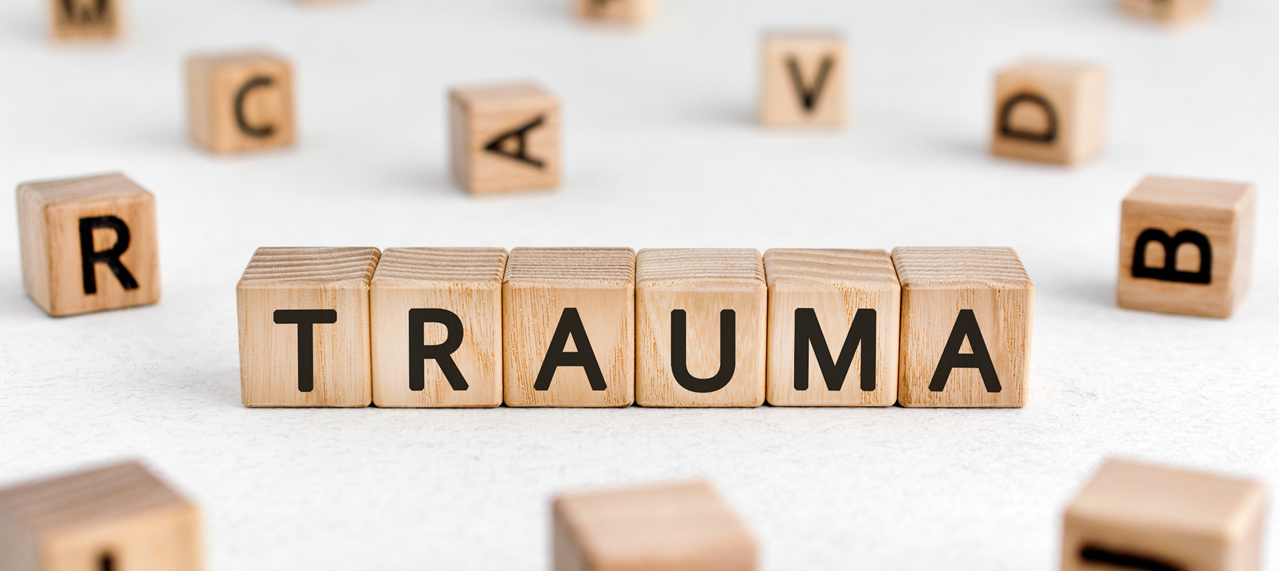 56
DOE Statements on Trauma-Informed Practices
“While the final regulations do not use the term ‘trauma-informed,’ nothing in the final regulations precludes a recipient from applying trauma-informed techniques, practices, or approaches so long as such practices are consistent with the requirements of § 106.45(b)(1)(iii) and other requirements in § 106.45.” 
Preamble p. 591
“While trauma-informed approaches that are grounded in science benefit sexual violence investigations, trauma-informed techniques should be undertaken contemporaneously with a rigorous commitment to a fair process for all parties.” 
Candice Jackson, Fmr. Deputy Ass’t. Sec., DOE, NACUA Briefing (Sept. 28, 2017)
57
Critiques of Trauma-Informed Theory
September 2017, The Bad Science Behind Campus Response to Sexual Assault, The Atlantic:
Argues trauma-informed, neurobiology-focused approach is based on “bad science.”
Presents alternative views by scientists that “[h]igh levels of emotional stress enhance explicit, declarative memory for the trauma itself; they do not impair it.”
Article elicited response from yet other scientists arguing in favor of psychological effects on trauma.
See Emily Yoffe, The Bad Science Behind Campus Response to Sexual Assault, The Atlantic (Sept. 8, 2017); Jim Hopper, Sexual Assault and Neuroscience: Alarmist Claims vs. Facts, Psychology Today (Jan. 22, 2018).
58
What Is Trauma
Psychological trauma is the unique individual experience of an event or enduring conditions, in which:
The individual’s ability to integrate his/her emotional experience is overwhelmed, or
The individual experiences (subjectively) a threat to life, bodily integrity, or sanity.
“[T]rauma is defined by the experience of the survivor. Two people could undergo the same noxious event and one person might be traumatized while the other person remained relatively unscathed.”
Esther Giller, What is Psychological Trauma?, Sidran Institute (1999)
59
Potential Effects of Trauma
Scientists have proposed that neurobiological effects of trauma result in brain chemistry interfering with the brain function in encoding of memory. 
Theory states individuals who experience trauma may be unable to recall events in chronological order; may not recall some details at all; ability to recall details may improve over time; and affect may initially seem evasive or counterintuitive. 
Response to trauma may include fighting, fleeing, or freezing.
See, e.g., Rebecca Campbell, Ph.D., The Neurobiology of Sexual Assault, Nat’l Inst. for Justice Rsch. for the Real World Seminar (Dec. 3, 2012); Harvey Simon, M.D., Stress & Anxiety – The Body’s Response, N.Y. Times (Jan. 30, 2013); James W. Hopper., Why Many Rape Victims Don’t Fight or Yell, Wash. Post (June 23, 2015).
60
Trauma Informed Investigations
Campus investigators and adjudicators need not determine precise effects of trauma in a particular case.
They need to understand the potential effects of trauma and check personal biases regarding potential impact.
Avoid assuming individuals are “lying” based if unable to recall every detail in chronological manner.
However, if investigation shows behaviors that may be related to trauma, that doesn’t equate to policy violation.
61
Trauma Informed Investigations
DO NOT accept everything Complainant recalls as absolutely “true.” 
DO examine inconsistencies.
Avoid assigning truthfulness or responsibility based on conventions of “victim” and “perpetrator.”
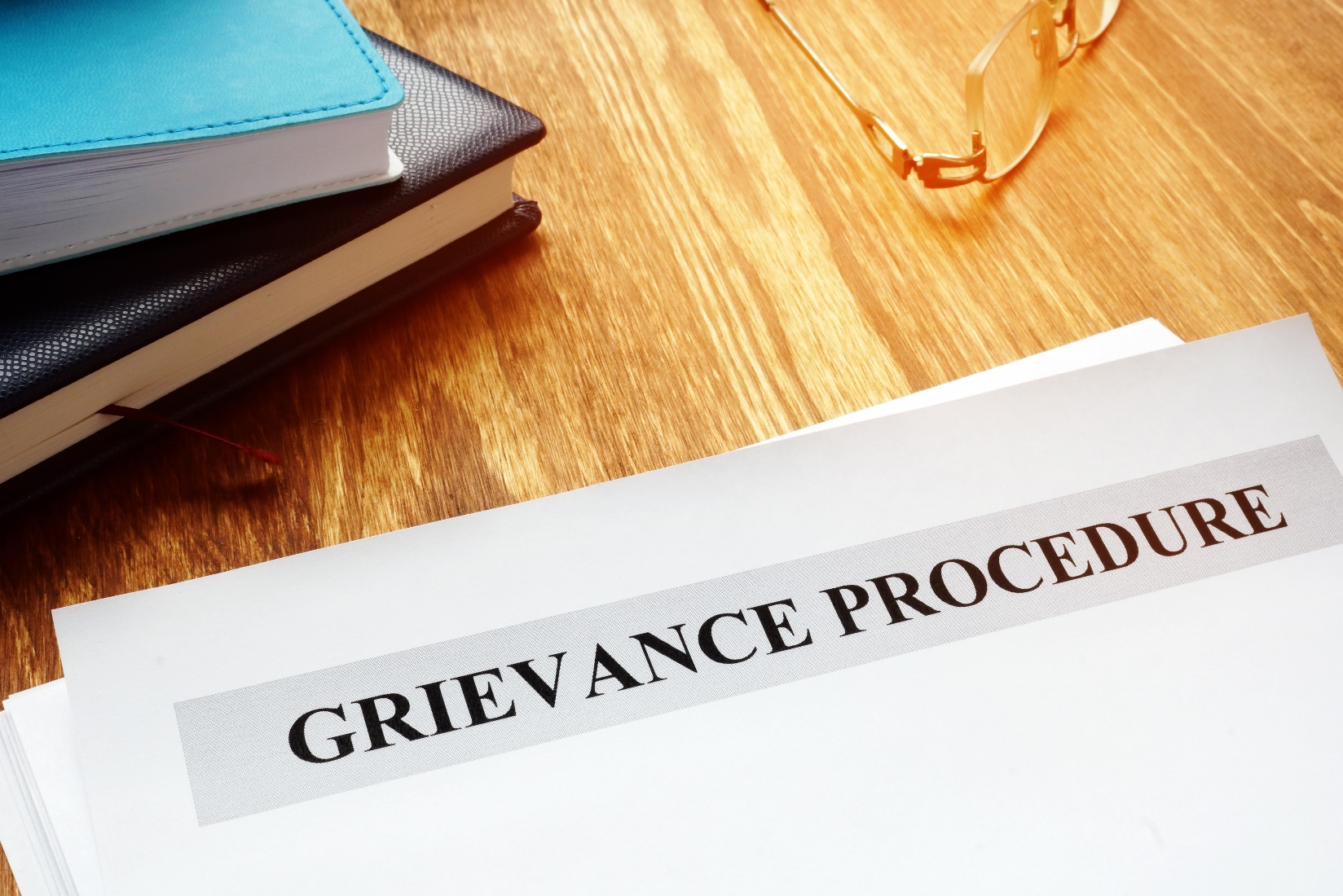 62
Behavior During Interviews
Some interviewees’ behavior during interviews may appear odd. 
Remember that they may continue to be affected by trauma when recalling a traumatic event
Various “normal” responses include:
Emotional, crying, hysterical
Flat affect – seeming numb 
Laughing, light-heartedness, inappropriate 
Cycling of emotions
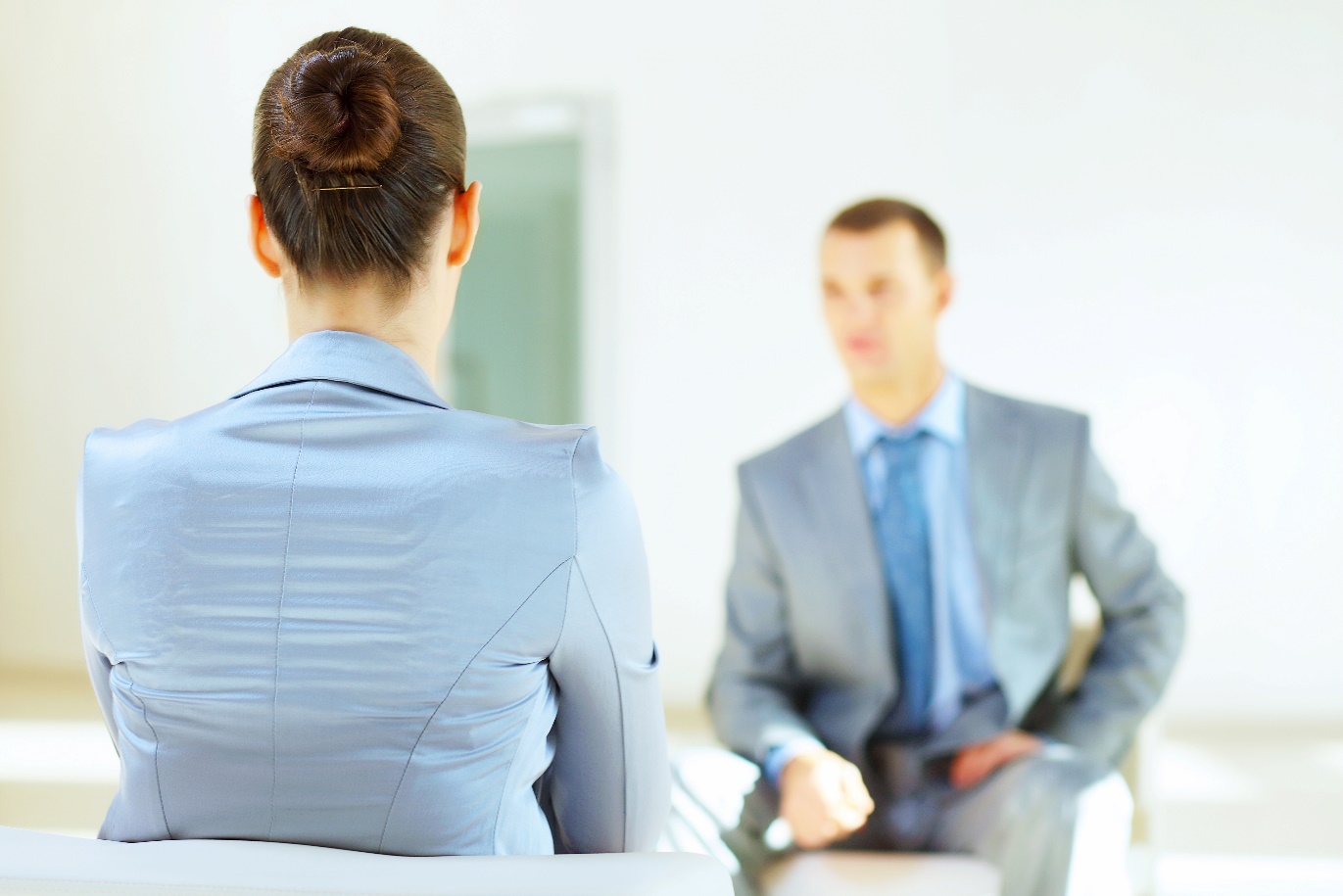 63
[Speaker Notes: Investigators and adjudicators must be vigilant to seek clarification of inconsistencies and “counterintuitive” behaviors from both parties. 

At the outset, not all inconsistencies and counterintuitive behaviors are necessarily driven by trauma-related hormones, or trauma-related memory issues; indeed, some inconsistencies and counterintuitive behaviors may bear on a witness’s credibility. While such behaviors may present in circumstances involving sexual misconduct, the existence of these behaviors neither warrants categorical dismissal of a complainant’s account nor an automatic finding of a policy violation.

For example, a complainant’s delay in reporting may or may not be probative of whether a policy violation occurred, but if the issue seems potentially relevant to an investigator or a respondent, a complainant can certainly be asked respectfully about their thought process with regard to reporting the incident when they chose to do so. 

Ex. KATIE THURSTON BACHELORETTE - As another example, if a complainant has engaged in apparently “normal” communications with a respondent after a reported assault, it is perfectly appropriate for an investigator, in a non-judgmental way, to ask the complainant to “help the investigator understand” the complainant’s thought process in doing so.

This approach can also be used to inquire about differences in how a complainant has described the incident on different occasions, or about differences between a complainant’s account and the observations of other witnesses. Fact-finders can then consider the evidence of potentially inconsistent accounts or counterintuitive behavior, and the complainant’s explanation of that behavior, along with all of the other evidence gathered in the investigation. 

Takeaway: general statements about how some complainants may behave as a result of trauma or related issues should not be substituted for a fact-finder’s assessment of the specific evidence in a particular case.

Ex. Doe v. Brown University 210 F.Supp.3d 310 (D.R.I. 2016). Title IX panel member essentially refused to consider exculpatory text messages sent and statements made by the complainant after the incident. 
The panel member testified at trial that she did so in part because of training she received who informed panelists that survivors of sexual assault sometimes exhibit “counterintuitive” behaviors (e.g., “not being able to recount a consistent set of facts,” or communicating or interacting with someone who has assaulted them after the assault).
The panel member testified that she therefore concluded that “it was beyond [her] degree of expertise to assess [the complainant’s] post-encounter conduct . . . because of a possibility that it was a response to trauma.”
The court stated: “It appears that what happened here was that a training presentation was given that resulted in at least one panelist completely disregarding an entire category of evidence,” which the court viewed as “clearly com[ing] close to” the level of arbitrary and capricious conduct. The court emphasized that while it was not suggesting that the University could not train fact-finders on the effects of trauma, it should remind them that all evidence presented had been deemed relevant, and that as fact-finders, they were capable of and obligated to consider all evidence.]
Trauma and Memory
If you find yourself thinking this:
She can’t get her story straight…
How could they not remember something as significant as that?
He is obviously making it up as he goes along…
Remember this:
Extreme stress interrupts the brain’s process for sorting memories.
Memories formed during trauma stored in amygdala. 
Memories of non-traumatic events stored in the hippocampus.
Storage impacts recall.
Traumatic memories tend to be non-linear, fuzzy, and lack recall of context.
64
Trauma-Informed Interview Tips
Think about presentation and atmosphere.
Be mindful of first impressions. 
How do you present yourself?
Where is the interview occurring? 
Consider privacy, light, noise,accessibility, etc.
Allow for variety of reactions totrauma.
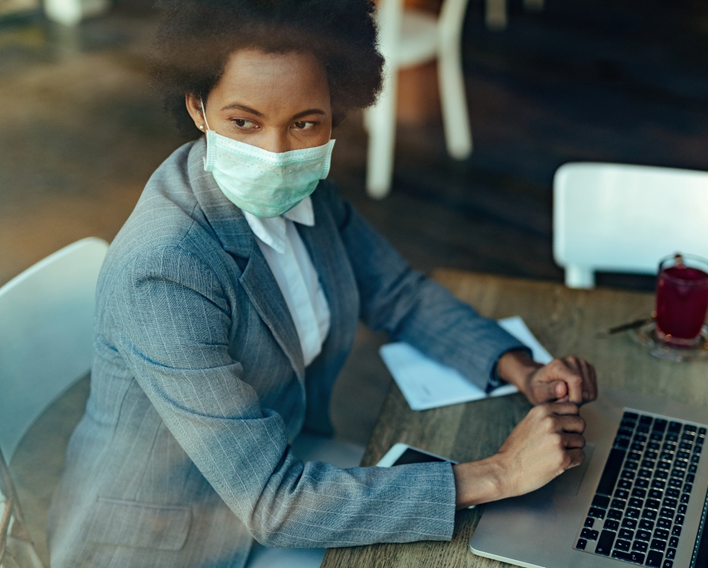 65
Dealing with Consent, Coercion, and Incapacitation
More than 90% of sexual assault victims on college campuses do not report the assault. 
Cullen, F., Fisher, B., & Turner, M., 2000
About 1 in 3 women and 1 in 6 men havebeen the victim of a contact sexual assault.
CDC NIPSVS, 2011
In 8 out of 10 cases of rape, the victim knewthe perpetrator. 
Miller, T. R., Cohen, M. A., & Wiersema, B., 1996
More than 25% of transgender individuals had been sexually assaulted after the age of 13.
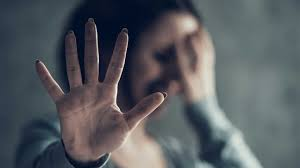 66
Sexual Assault in College
Many victims do not characterize their experience as a crime due to:
Embarrassment;
Lack of understanding of the legal definition of rape;
Sympathy for the rapist; and
Self-blame. 
The most common reason for not reporting incidents of sexual assault and sexual misconduct was that it was not considered serious enough. 
Other reasons included because they were “embarrassed, ashamed or that it would be too emotionally difficult;” and because they “did not think anything would be done about it.”
AAU Campus Climate Survey on Sexual Misconduct, 2015
67
Understanding Consent
Participants receiving a definition of affirmative consent are more likely to:
Assign more responsibility, endorse greater consequences for perpetrators; 
Perceive a higher degree of victim suffering;
Be willing to intervene and provide victim support; and
Report consent was not granted and label the encounter as a sexual assault.
These effects will be greater for those who read a vignette in which consent is less ambiguous.
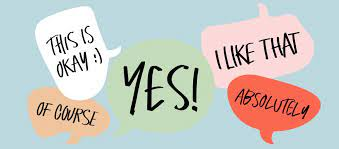 68
What is Consent?
Consent is an informed and freely and affirmatively communicated willingness to participate in particular sexual activity. Consent can be expressed either by words or by clear and unambiguous actions, as long as those words or actions create mutually understandable permission regarding the conditions of each instance of sexual activity. It is the responsibility of the person who wants to engage in the sexual activity to ensure that s/he has the consent of the other to engage in each instance of sexual activity.
Sexual Misconduct Policy, Glossary at pages 52-53
69
Component-Considered Consent Factors
Consent is a voluntary agreement/assent to engage in sexual activity;
Someone who is incapacitated cannot consent;
Consent can be withdrawn at any time;
Past consent does not imply future consent;
Silence or absence of resistance does not imply consent;
Consent to engage in sexual activity with one person does not imply consent to engage in sexual activity with another. 
Coercion, force, or threat invalidates consent; and
Being intoxicated or under the influence is never an excuse for engaging in Sexual Misconduct. 
Sexual Misconduct Policy, Glossary at page 53
70
Consent and Beverages
You can think of consent and offering beverages to guests similarly
Provide the drink if your guests accept your offer;
Don’t make them drink it if they change their mind; 
If the decline the offer, don’t give them a drink;
Don’t guilt them for not wanting the drink.

https://youtu.be/fGoWLWS4-kU
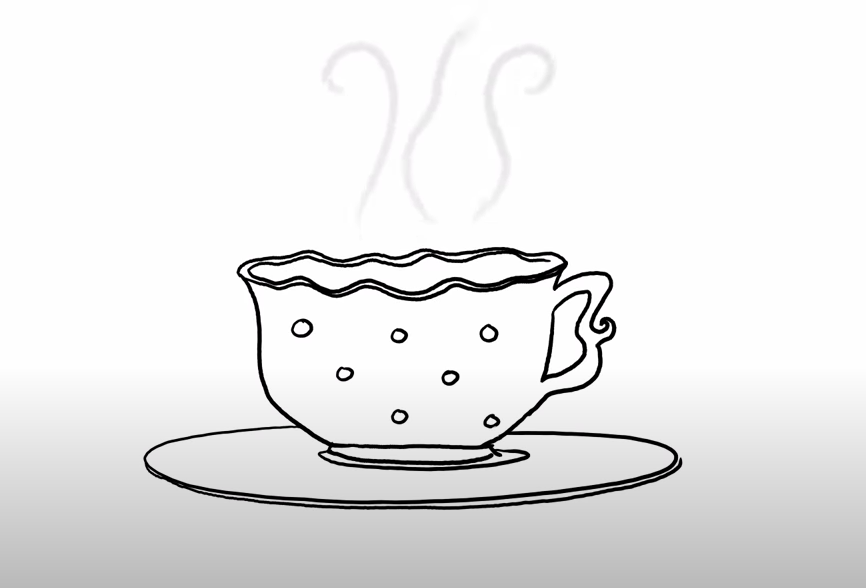 71
Coercion
Consent is not consent unless it is truly voluntary.




“Involuntary consent” = Coercion.



https://youtu.be/laMtr-rUEmY
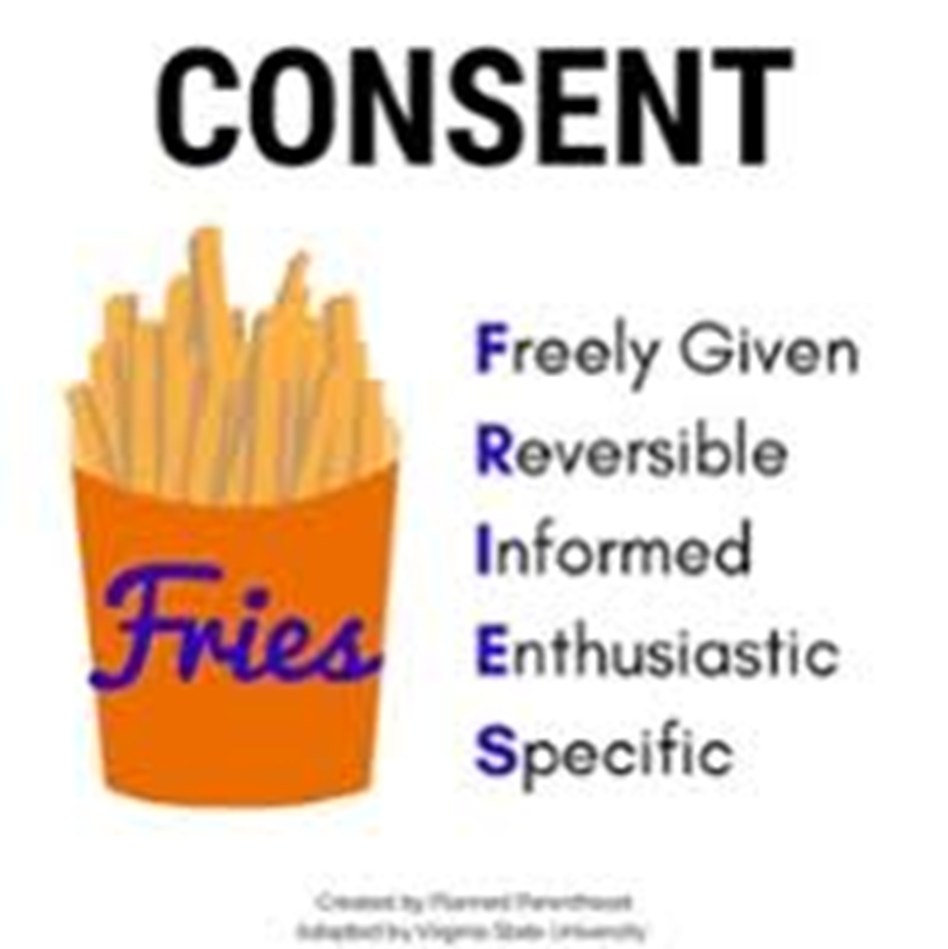 72
Indications of a Lack of Consent
Physical force is used or there is a reasonable belief of the threat of physical force; 
When duress is present; 
When one person overcomes the physical limitations of another person; and 
When a person is incapable of making anintentional decision to participate in asexual act, which could include instancesof incapacitation.
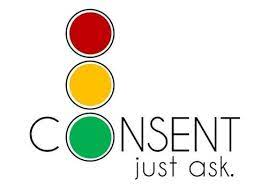 73
Incapacity
The state when a person cannot rationally decide whether to engage in sexual activity because he or she lacks ability to give knowing Consent. 
E.g., understanding the "who, what, when, where, why, or how" of the sexual interaction. 
The temporary or permanent inability to give Consent because drug or alcohol consumption, voluntary or involuntary, renders the individual mentally and/or physically helpless, unconscious, asleep, or otherwise unaware that sexual activity is occurring.
Incapacitation is determined through consideration of all relevant indicators of an individual’s state. 
NOT synonymous with intoxication, impairment, blackout, or being drunk.
Incapacitation is a step beyond drunkenness or intoxication.
74
Indicators of Incapacity
Lack of control over physical movement; 
Lack of awareness of circumstances or surroundings; or
Inability to communicate for any reason.
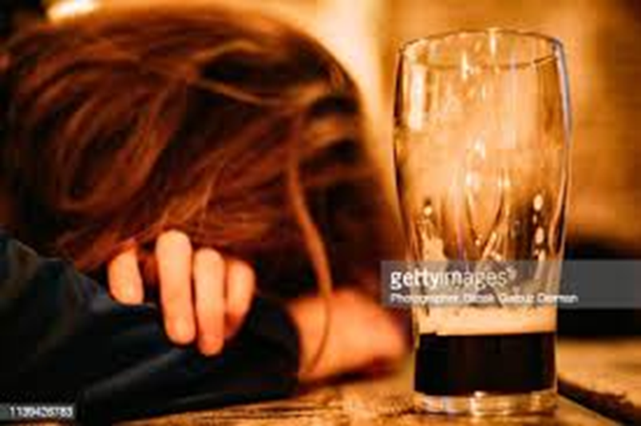 An individual in a blackout state may appear to give consent while lacking the ability to consent or conscious awareness. Therefore, it is especially important that anyone engaging in sexual activity be aware of their partner’s intoxication level.
75
No: What It Looks and Sounds Like
I’ d rather be alone right now. 
Let’s just go to sleep.
I changed my mind.
Don’t touch me.
I’m not ready.
Not now. 
Maybe later.
I don’t feel like it.
I have a boyfriend/girlfriend/partner.
STOP!
Lying there in fear.
Pushing away.  
Turning away. 
Passed out.
Sleeping. 
Crying.
Silence.
Shaking.
Screaming.
Pushing away.
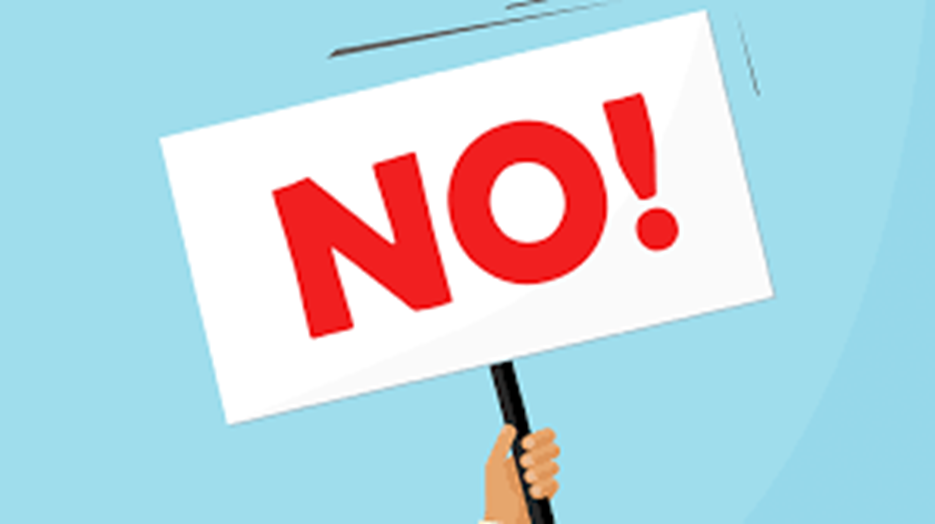 76
Questions
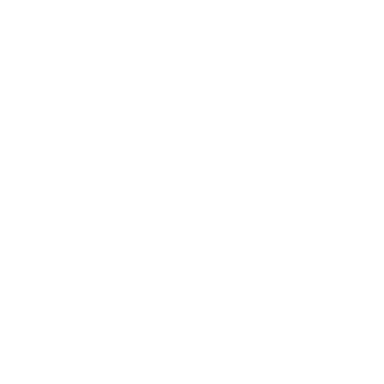 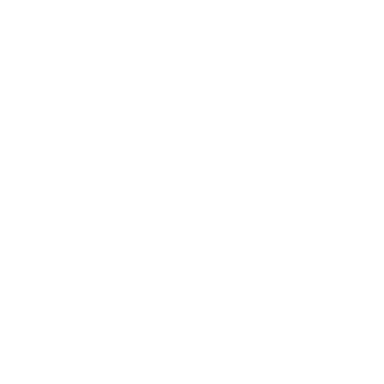 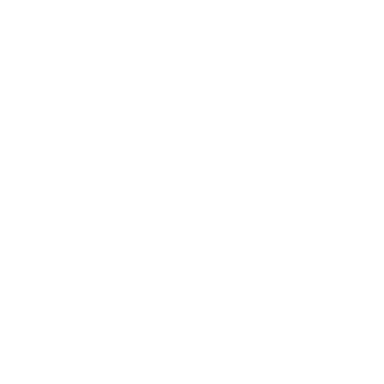 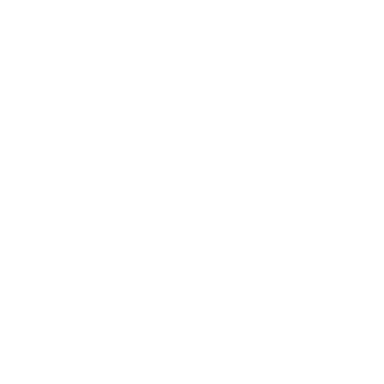 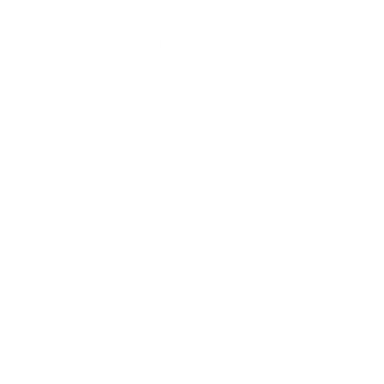 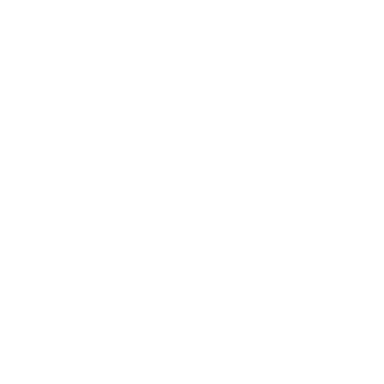 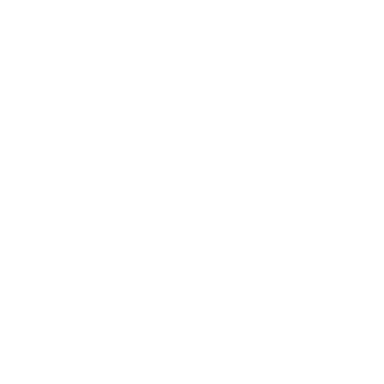 77